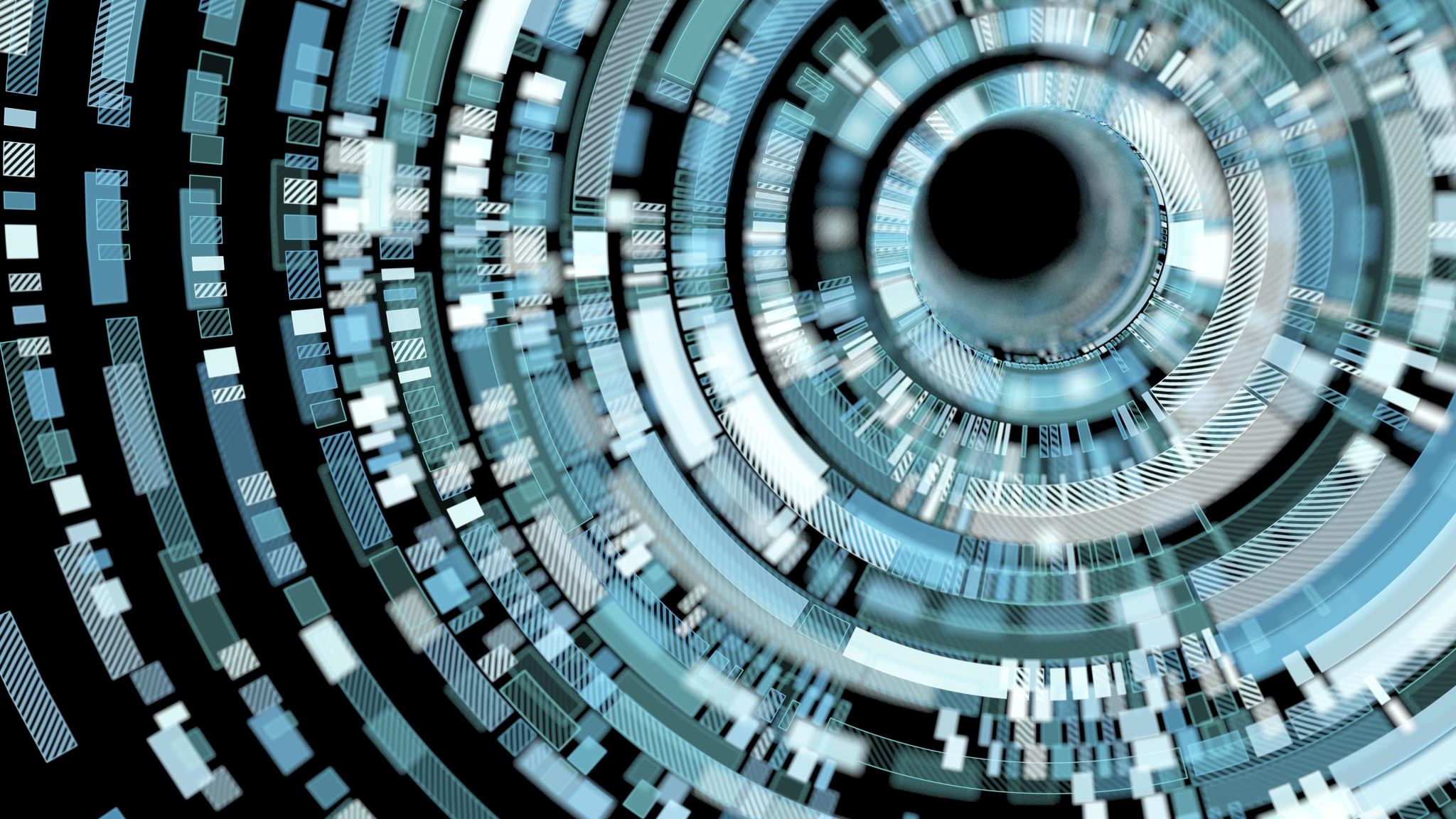 CY 2550 Foundations of Cybersecurity
Web Privacy
Web Security
Attacks that violate authenticity, confidentiality, integrity of web applications
E.g., implemented using XSS, Cross Site Request Forgery, and SQL injection

What about privacy?
Attacks may result in data breaches and account compromise

Web privacy goes beyond what is exposed by web security violations
What is Privacy?
The ability to restrict access to intimate or sensitive information
Frames privacy in terms of control
Loss of autonomy over your information

Intrusions into spaces deemed personal or sensitive
Frames privacy in terms of trespass
E.g., the “peeping tom” who peers in your window
Based on a separation between public and privacy spaces
Privacy on the Web
Perception that you are in control
You choose what pages to visit
You choose whether to sign up for accounts with services

Perception that you are in a private space
Your computer, possibly browsing from within your home

Both perceptions are false
Your actions on the web are visible to a variety of third-parties
You have limited-to-no ability to control who records your actions on the web
Tracking
Websites (and apps) routinely track their users
What you do, where you go, what you search for, what you buy

This data is monetized to target advertising
Thousands of companies are involved
Able to observe >90% of all the actions you take on the web

Mitigations to protect privacy exist, but are imperfect
“Simple” mitigations are not entirely effective
Hard-core mitigations break many websites, make browsing painful
Online Advertising
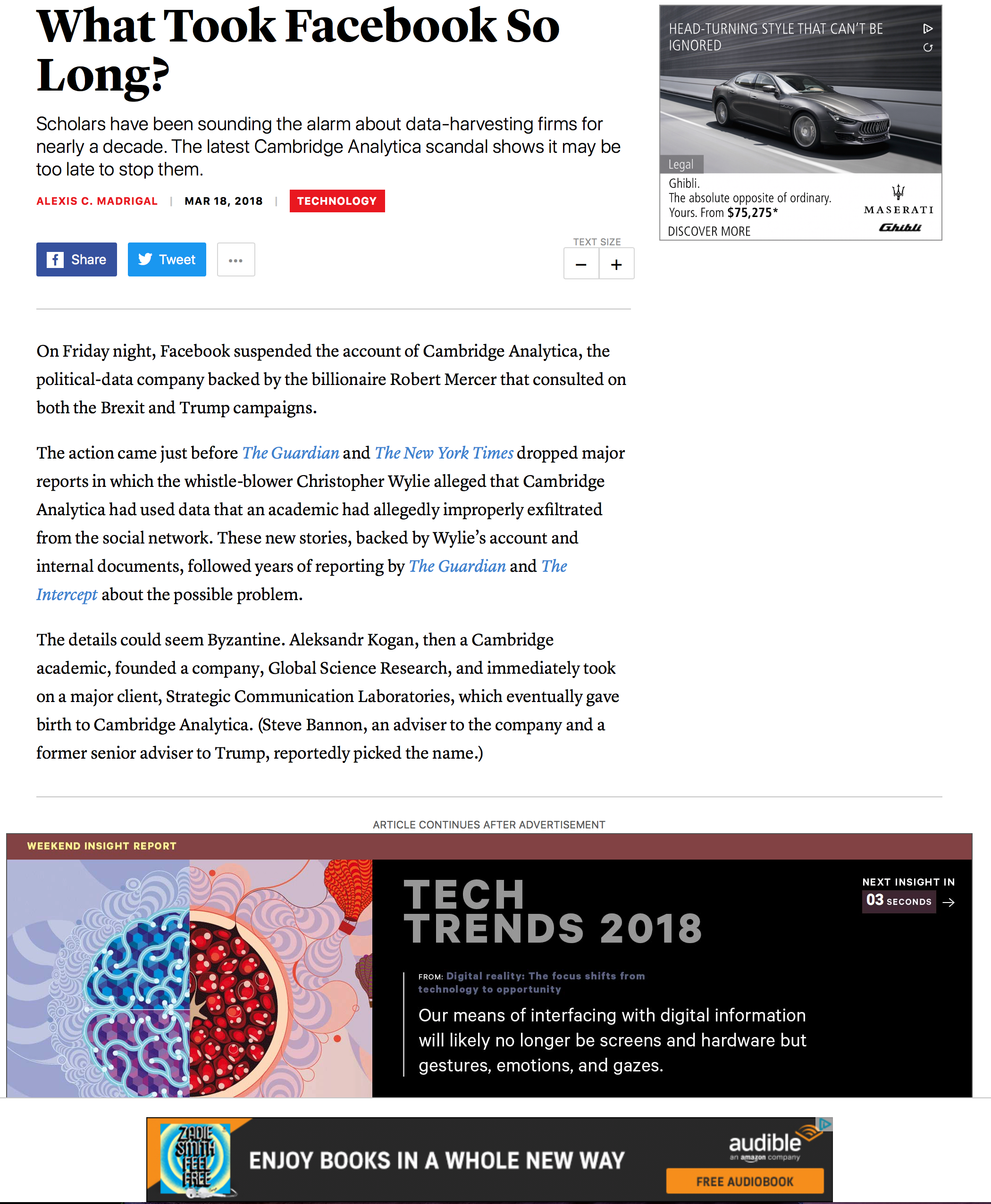 Content (First Party)
Advertisements(Third Party)
Social Widgets
(Third Party)
The Cost of the “Free” Web
The Web has allowed free, convenient services to proliferate
Google, Gmail, Android, Chrome
Facebook, Instagram
News and journalism
Millions of smartphone apps

Who pays for the costs of all these services?
Advertisers
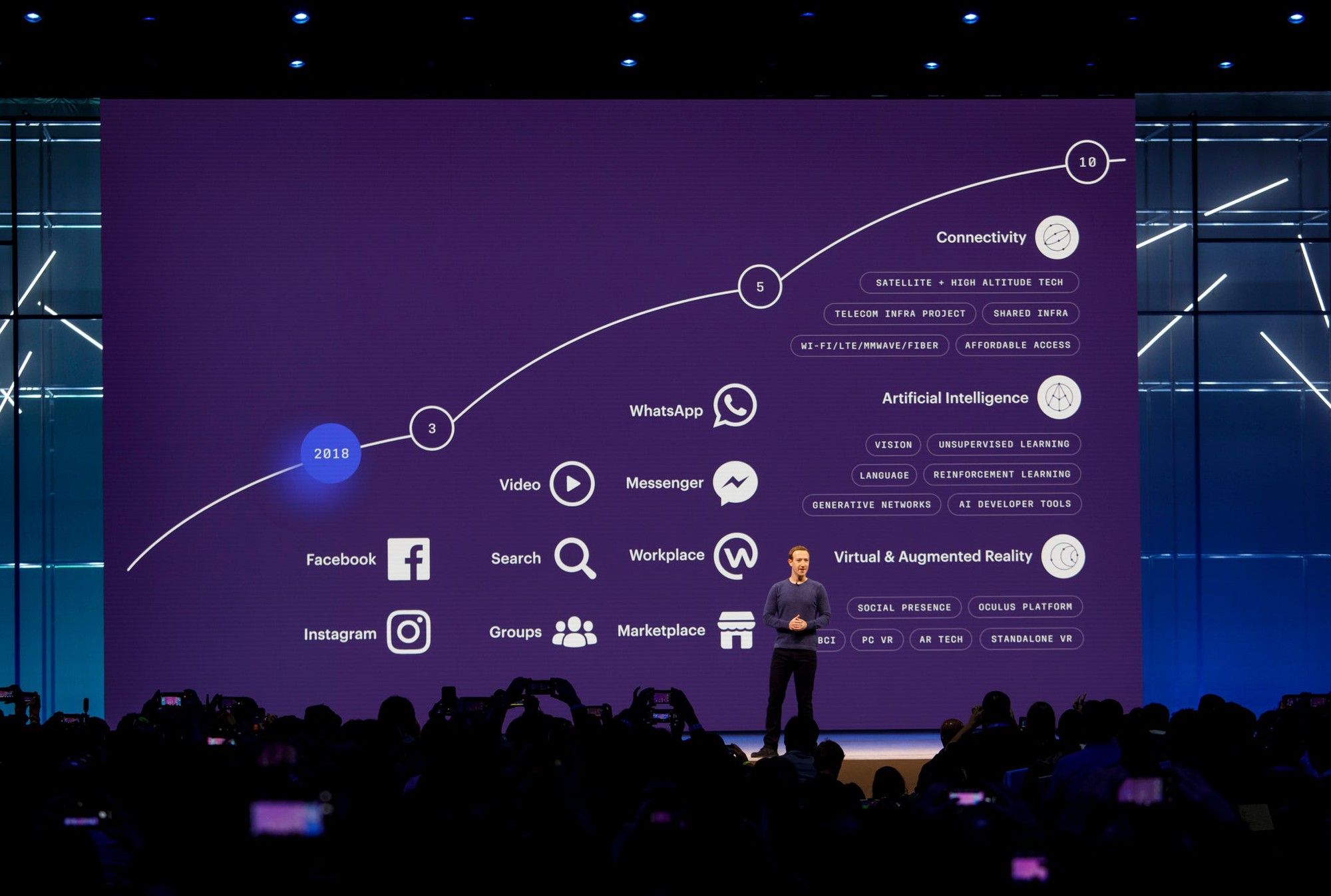 Surveillance Capitalism
Google - $46B in revenue in Q4 2019, >$1 trillion market cap
Facebook - $21B in revenue in Q4 2019
Total money spent on digital ads - $333B in 2019
Roughly half of all spending on ads globally

Why is online advertising worth so much money?
Data
Advertising on the Web
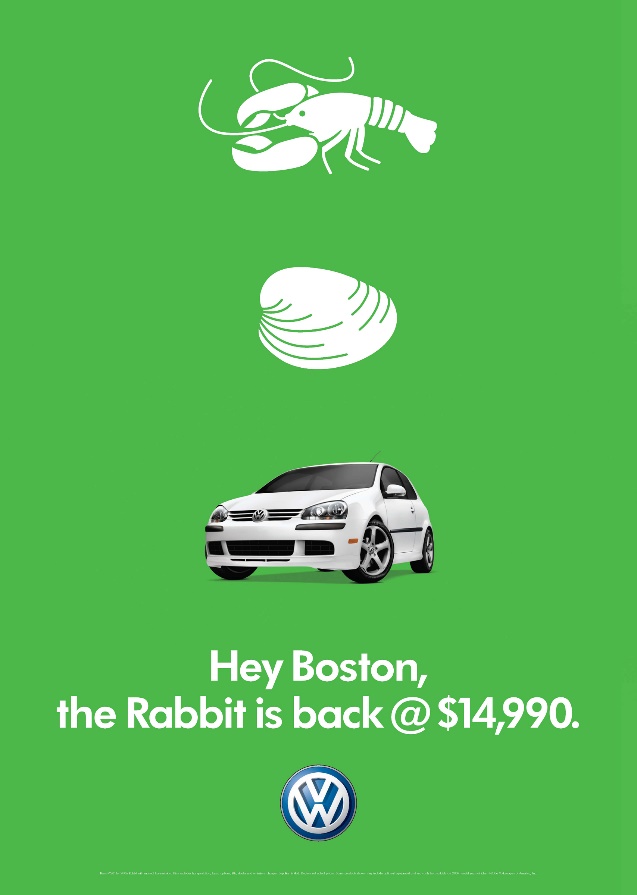 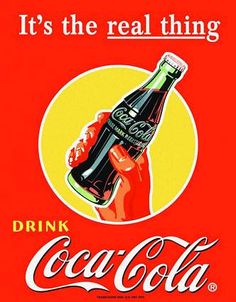 Pre-web advertising  Branding
Web advertising  Targeting
"I have come to believe that advertising is the original sin of the web"
Ethan Zuckerman, inventor of the pop-up ad and former Director of the MIT Center for Civic Media
“If you are not paying for it, you're not the customer; you're the product being sold”
blue_beetle/Andrew Lewis
Who Tracks You
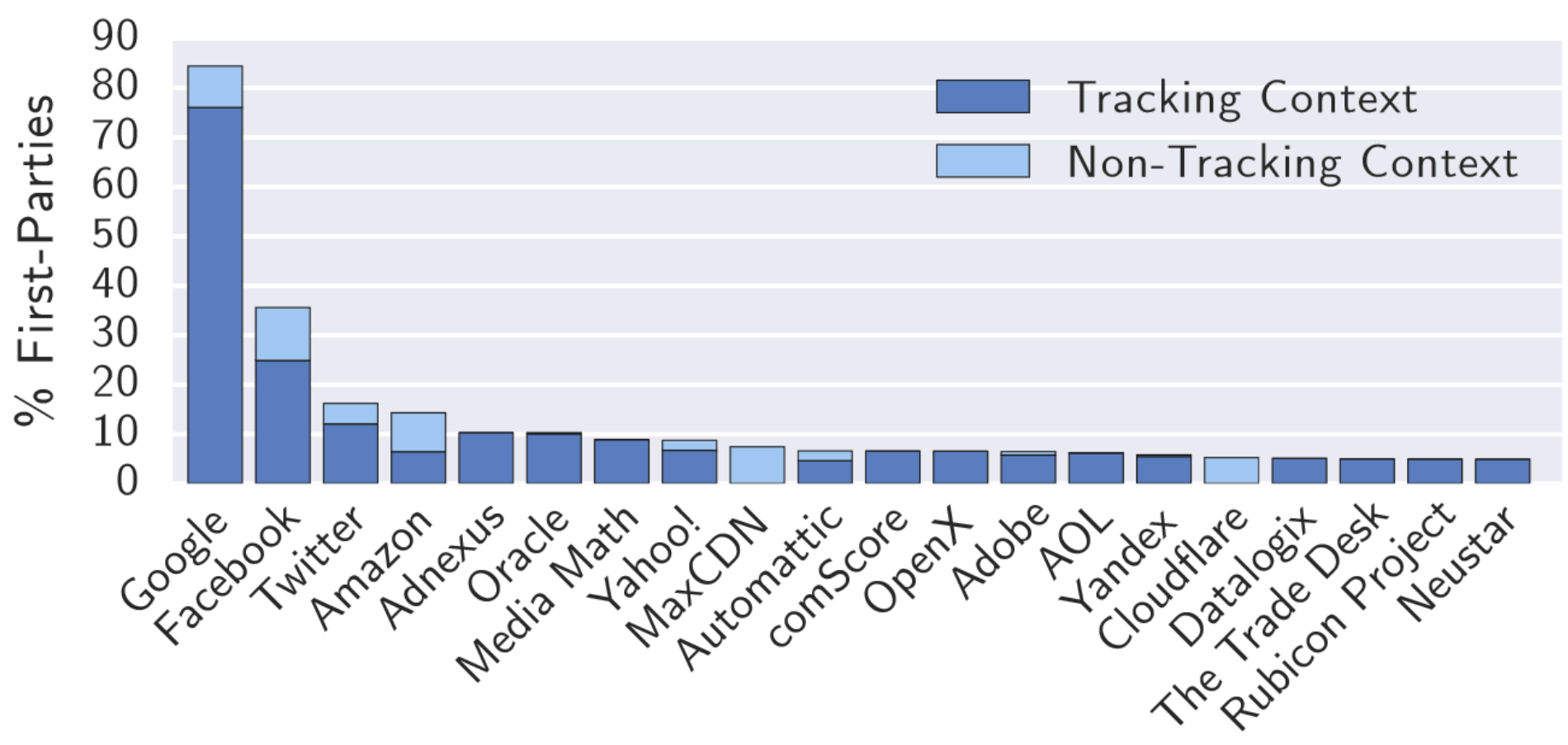 Prevalence of Trackers
Based on visits to the top 1 million websites, circa 2016
https://www.cs.princeton.edu/~arvindn/publications/OpenWPM_1_million_site_tracking_measurement.pdf
Stateful Tracking
Hundreds of third-parties may observe you when you visit a website
But a single observation of an individual isn’t useful

How do third-parties track your browser across websites and pages?
Stateful Identifiers
Stateless Fingerprints
IP address
Cookies
Locally Shared Objects (LSOs)
E-Tags
JavaScript LocalStorage
Etc.
Browser and OS version
Fonts
JavaScript API availability
Plugins and extensions
HTML5 Canvas
Audio and Battery
IP Address Tracking
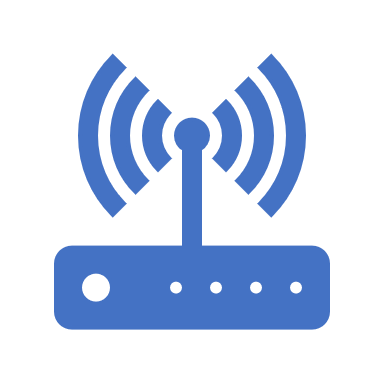 IP address is the most basic mechanism for tracking on the Internet
Everybody must have an IP address
Every packet you send contains your IP address
Your IP address remains relatively constant over time

However, IP address is not as useful as it once was. Why?
NATs are ubiquitous; multiple people behind a single IP
Cell networks employ many layers of NATs and proxies
Users split their time across multiple devices with separate IPs
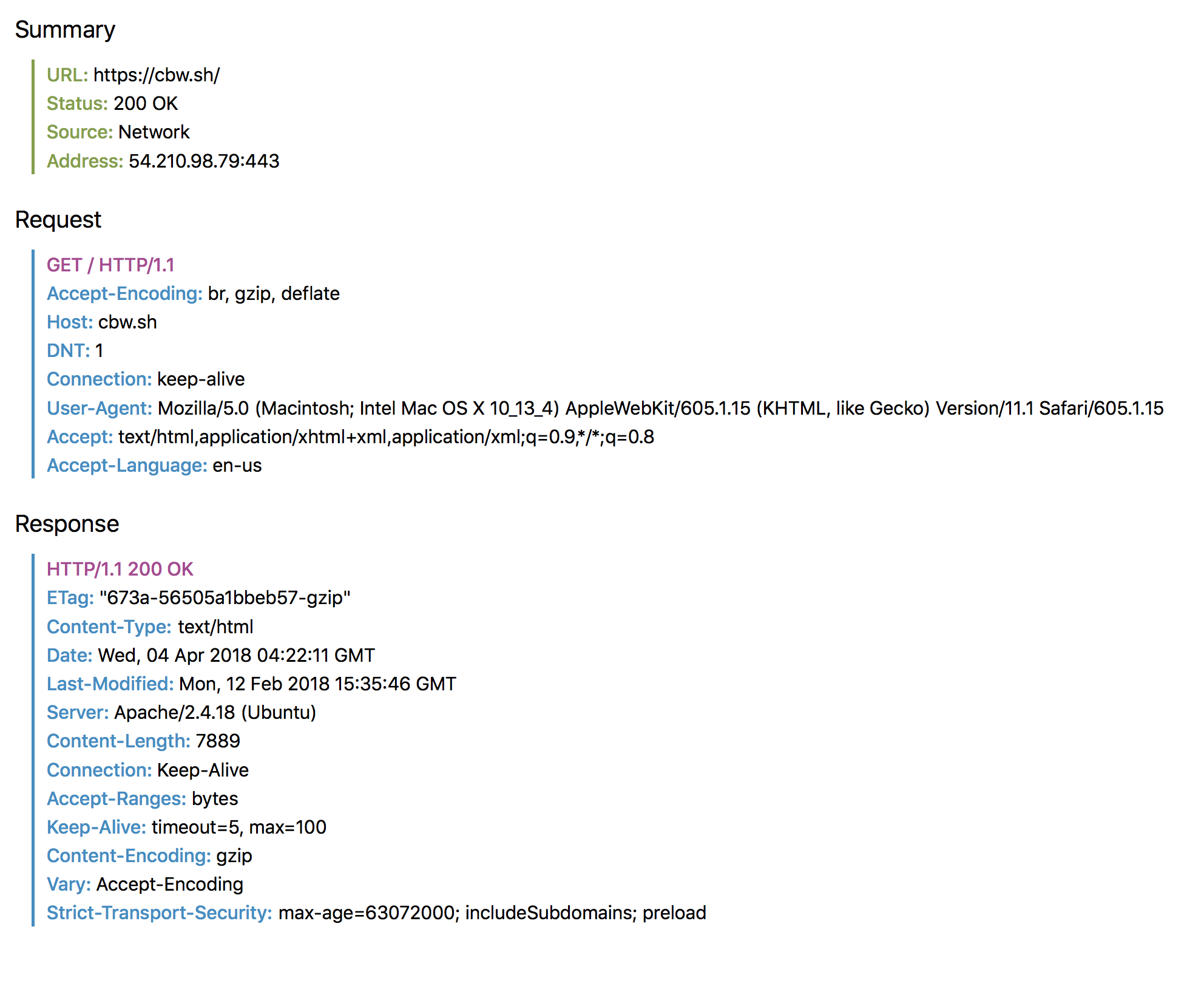 Fetching A Web Page
4 total objects:
1 HTML,
1 JavaScript,
2 images
Web Pages
http://www.example.com/
<html>
<head>
    <title>Hello World</title>
    <script src=“../jquery.js”></script>
</head>
    <body>
        <h1>Hello World</h1>
		  <img src=“/img/my_face.jpg"></img>
        <p>
            I am 12 and what is
            <a href="wierd_thing.html">this</a>?
        </p>
        <img src=“http://www.images.com/cat.jpg"/>
    </body>
</html>
Multiple objects per page 
E.g., each image, JS, CSS, etc. downloaded separately

Single page can have 100s of HTTP transactions!

Objects can come from first-party and third-parties
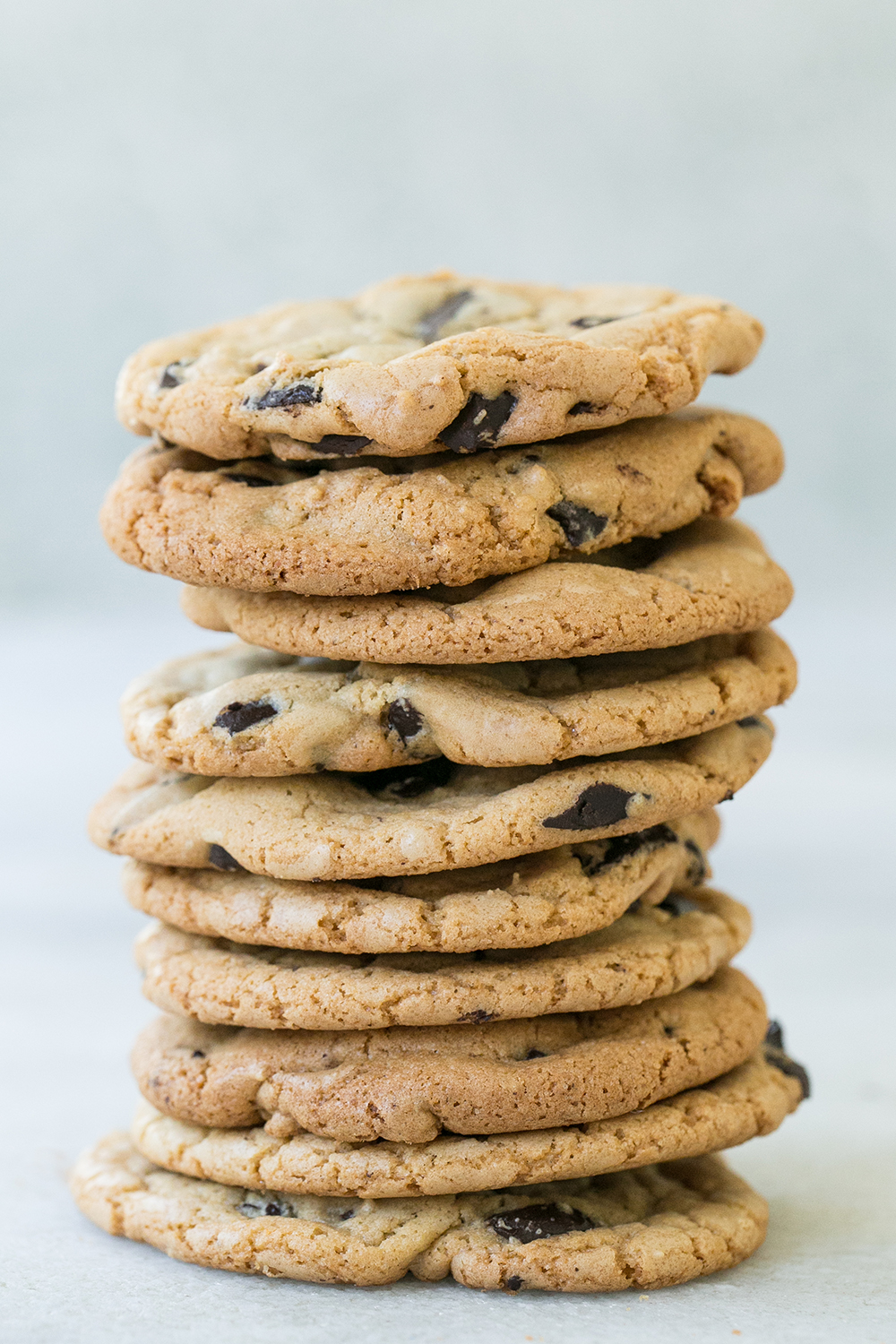 Cookies
Introduced in 1994, cookies are a basic mechanism for persistent state
Allows services to store a small amount of data at the client (usually ~4K)
Meant to be used for authentication
But may also be used for user tracking

Every cookie is associated with the domain that set it
Login Cookie Example
User
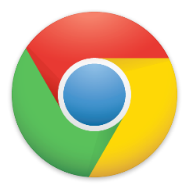 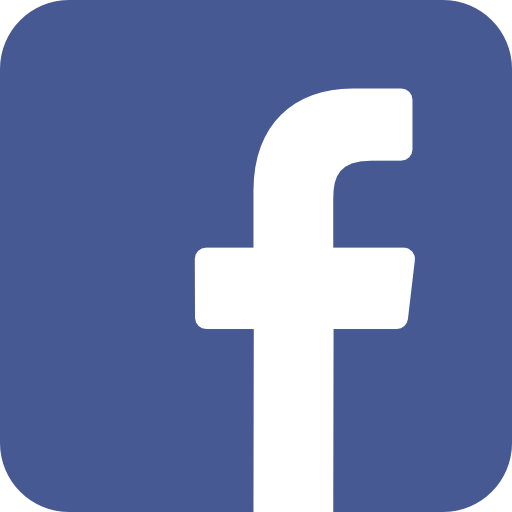 Cookie Jar
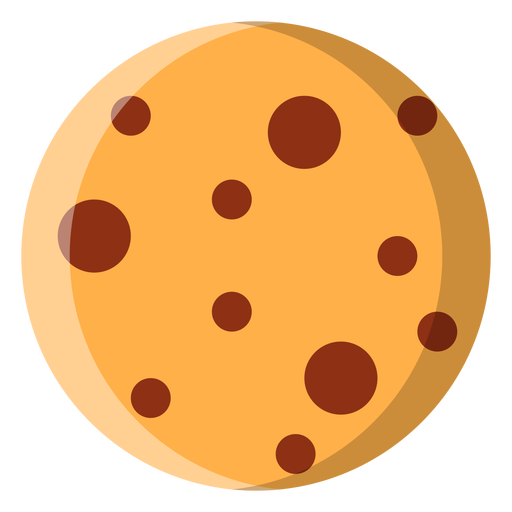 GET /profile.html
facebook.com session=S3if7&gb
Error: you must login
POST /login.html username:password
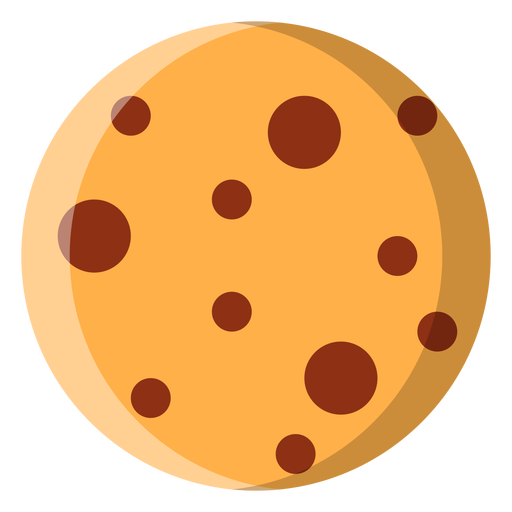 200 Success
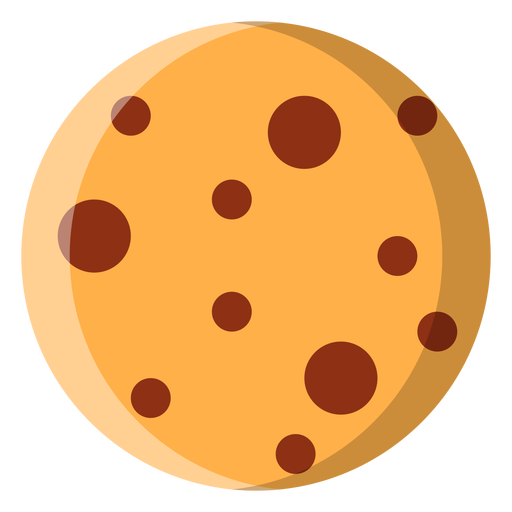 GET /profile.html
200 Success <html>…</html>
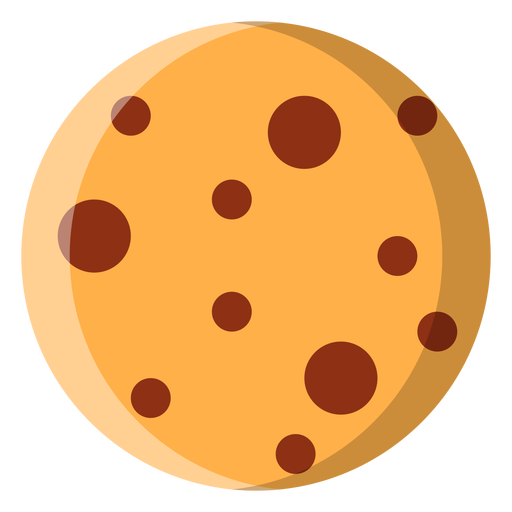 GET /friend.html&name=Christo
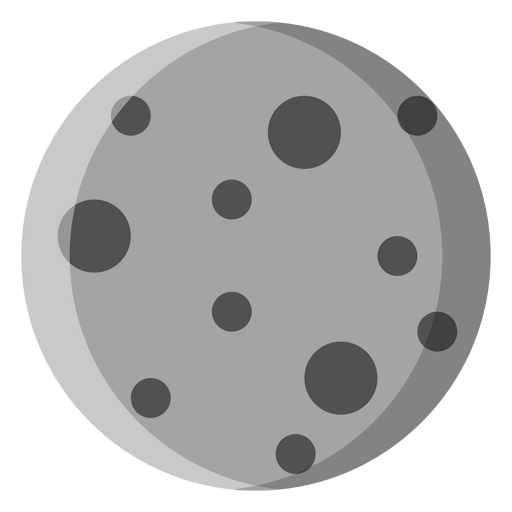 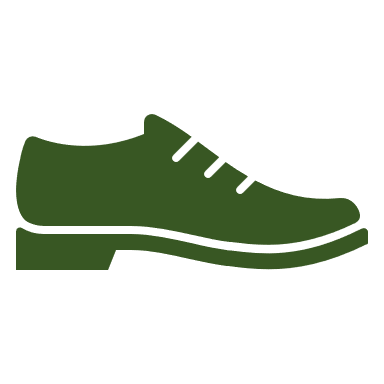 Tracking Cookie Example
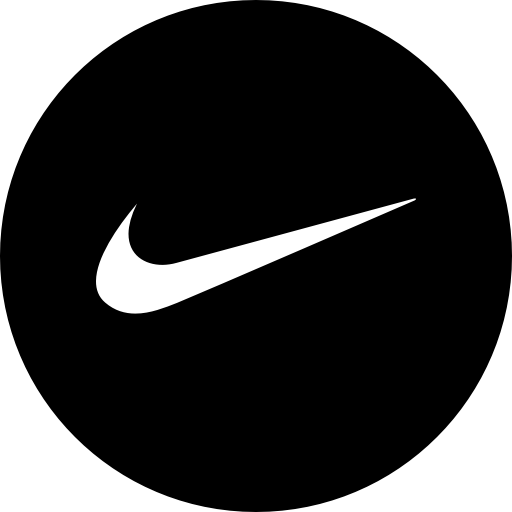 Cookie Jar
History for id=wU!1d7Pb
User
Nike
CNN
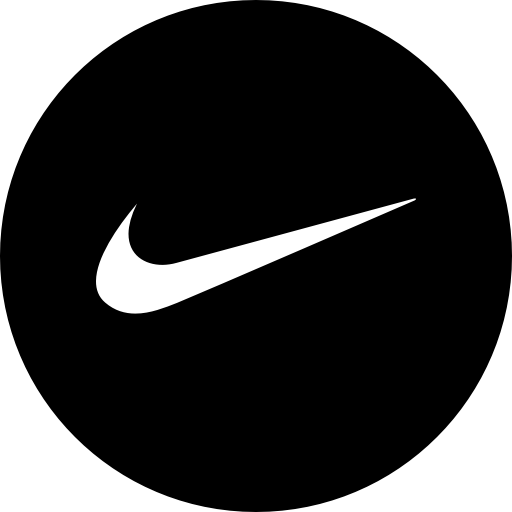 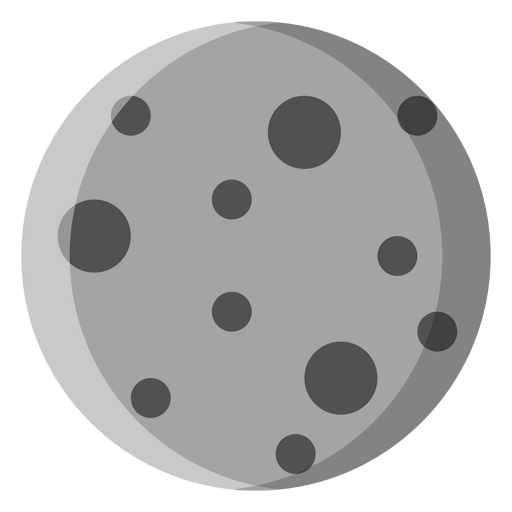 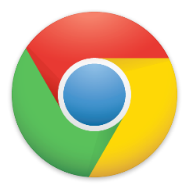 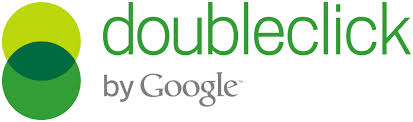 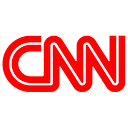 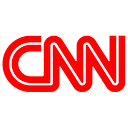 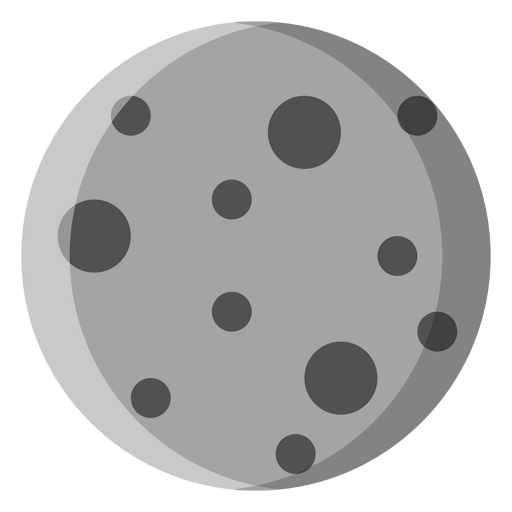 nike.com id=E1j5&VTQ
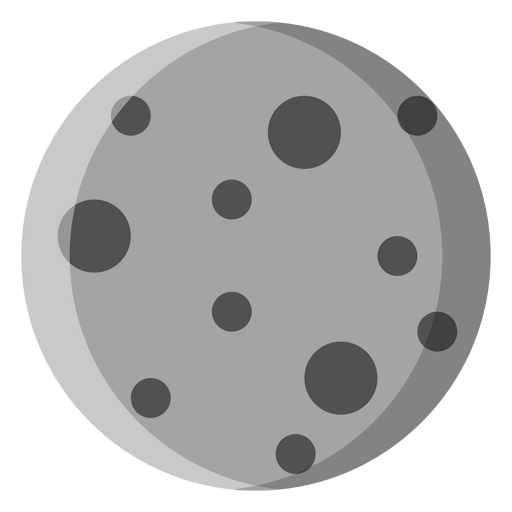 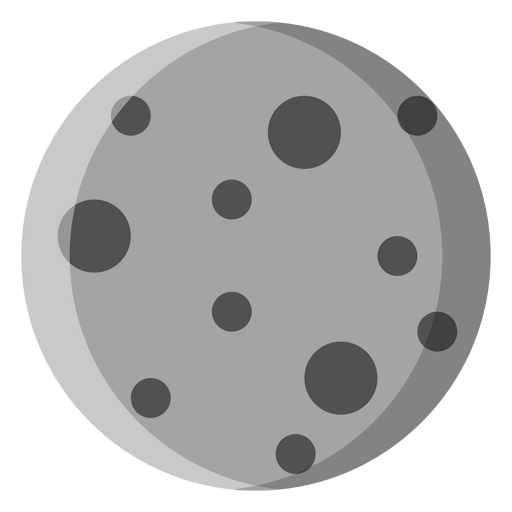 doubleclick.com id=wU!1d7Pb
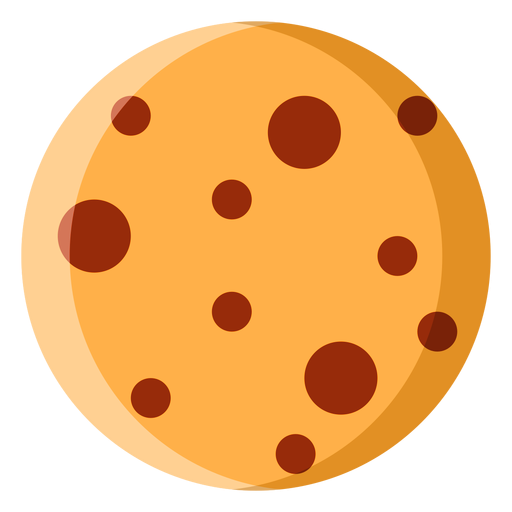 cnn.com id=f2N0@2fj
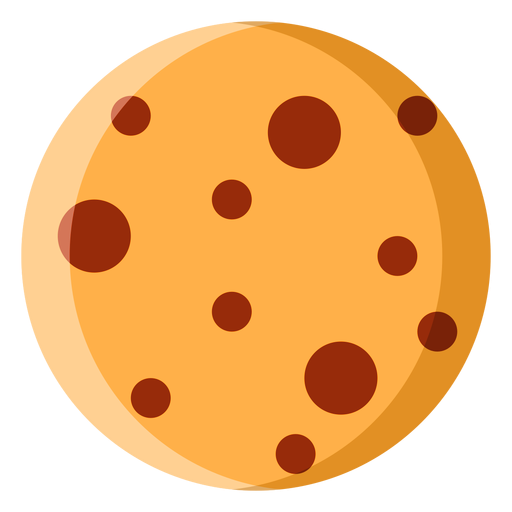 Locally Shared Objects (LSOs)
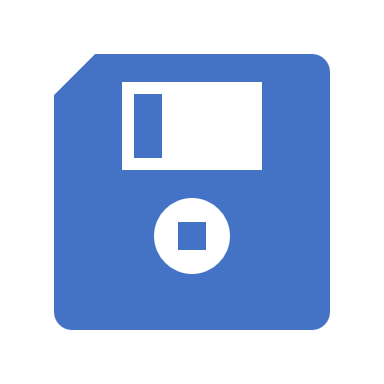 Flash Cookies
Used by Flash player to store information
They do not expire
Domain can only read data that it has stored

How can an advertiser use this information?
They can re-generate your profile by storing cookie in Flash storage

Other similar plugins
Microsoft Silverlight, Java
Cache Based Tracking (E-Tags)
Fetching static content repeatedly is slow and expensive
Caching — Saves bandwidth
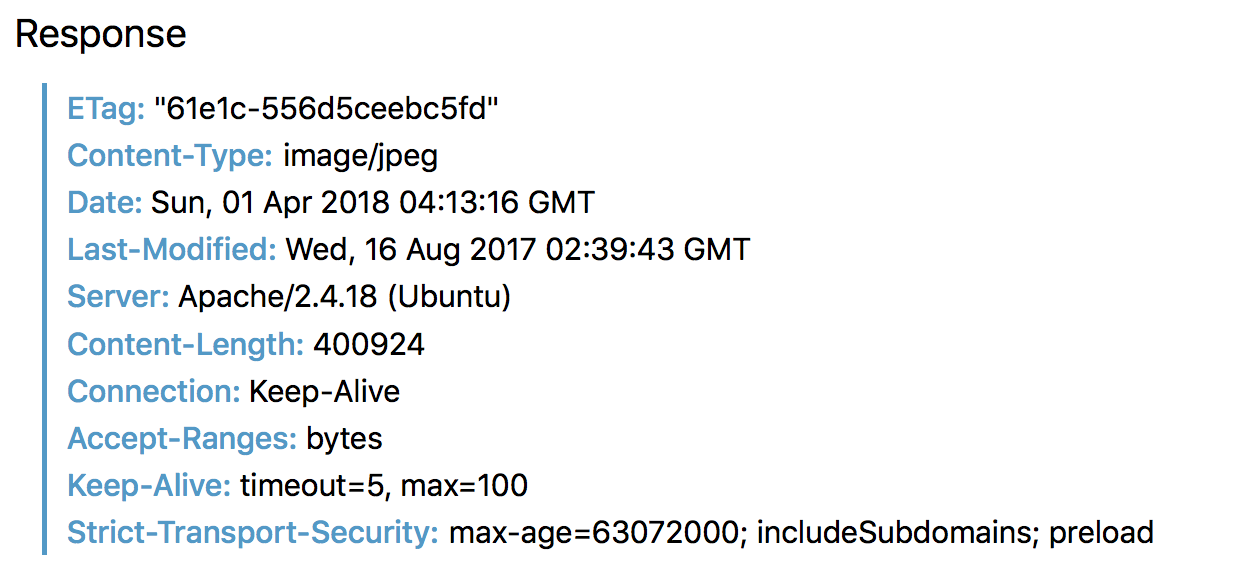 GET /pixel.jpeg HTTP/1.1E-Tag=61e1c-556d5ceebc5fd
GET /pixel.jpeg HTTP/1.1
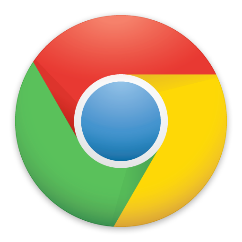 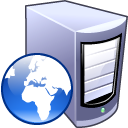 200 OK
304 Not Modified
Cache
pixel.jpeg=61e1c-556d5ceebc5fd
Advertisers can embed 1x1 tracking pixels on the page
Your browser downloads them and stores the associated E-Tag
E-Tag is unique to your browser
Local Storage
Developers sometime want to store some state in the browser
JavaScript in HTML5 provides access to key-value local storage
localStorage.setItem(‘name’, ‘christo’)
var name = localStorage.getItem(‘name’)
localStorage.removeItem(‘name’)
Advertisers can set cookie in local storage
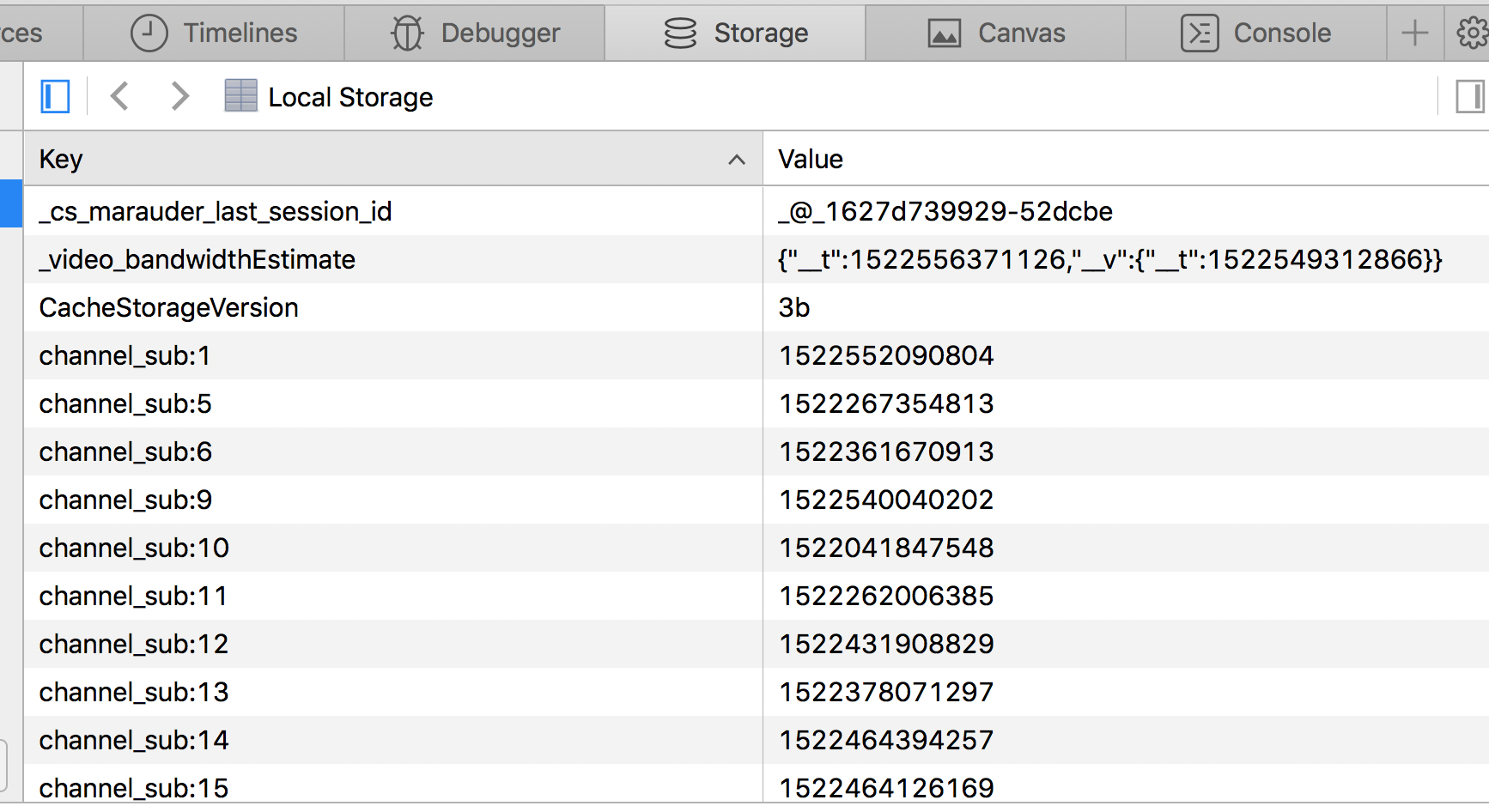 Evercookies
Key idea: trackers will set their unique identifier in all available stateful storage locations
Cookie, E-Tag, LSOs, LocalStorage, IndexDB, etc.

Deleting any one of these identifiers is insufficient
Tracker will regenerate any missing values from the others

Ridding your browser of tracking identifiers is very hard
Stateless Tracking
Dozens of third-parties may observe you when you visit a website
But a single observation of an individual isn’t useful

How do third-parties track your browser across websites and pages?
Stateful Identifiers
Stateless Fingerprints
IP address
Cookies
Locally Shared Objects (LSOs)
E-Tags
JavaScript LocalStorage
Etc.
Browser and OS version
Fonts
JavaScript API availability
Plugins and extensions
HTML5 Canvas
Audio and Battery
Your Browser is Unique
GET / HTTP/1.1
Host: www.google.com
Connection: keep-alive
Cache-Control: max-age=0
Accept: text/html
User-Agent: Mozilla/5.0 (Windows NT 6.3; Win64; x64) AppleWebKit/537.36 (KHTML, like Gecko) Chrome/42.0.2311.68 Safari/537.36
Accept-Encoding: gzip,deflate,sdch
Accept-Language: en-US,en;q=0.8
Cookie: _session=aAB4m3rf8weG224
Fingerprinting
Cookies rely on storing a unique identifier in your browser
Cookies can be deleted
Incognito/private browsing mode removes pre-existing cookies

Fingerprinting relies on the intrinsic characteristics of your computer and browser
Fingerprint = cryptographic hash of high-entropy characteristics that can be read from within the browser
Combination of characteristics can uniquely identify your browser with high probability
High-entropy Browser Characteristics
HTTP request header values, e.g., browser and OS version
Order of HTTP headers
System clock and time zone
Supported language(s)
Fonts
Plugins and extensions + version information
Screen resolution and color depth
Availability of specific JavaScript APIs
Reveal browser vendor, version, and platform
Hardware-level characteristics like CPU ID and frequency (MHz)
Canvas Fingerprinting
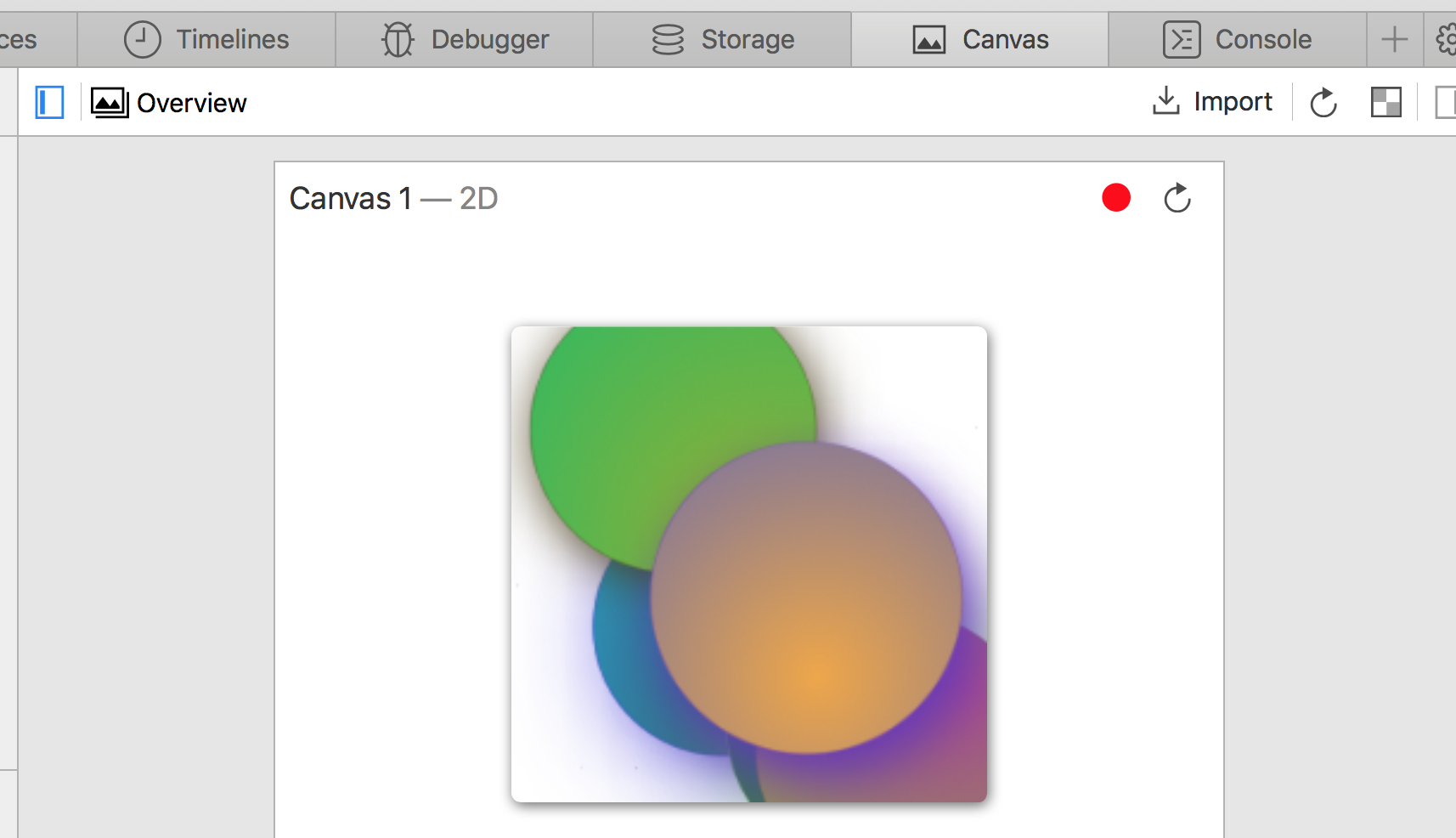 Browser’s Canvas API allows rendering of custom shapes, images, and fonts

Rendered output is not “pixel perfect”
Slight variations based on OS and hardware
E.g., GPU a driver for 3D graphics

Canvas objects are thus sources of entropy
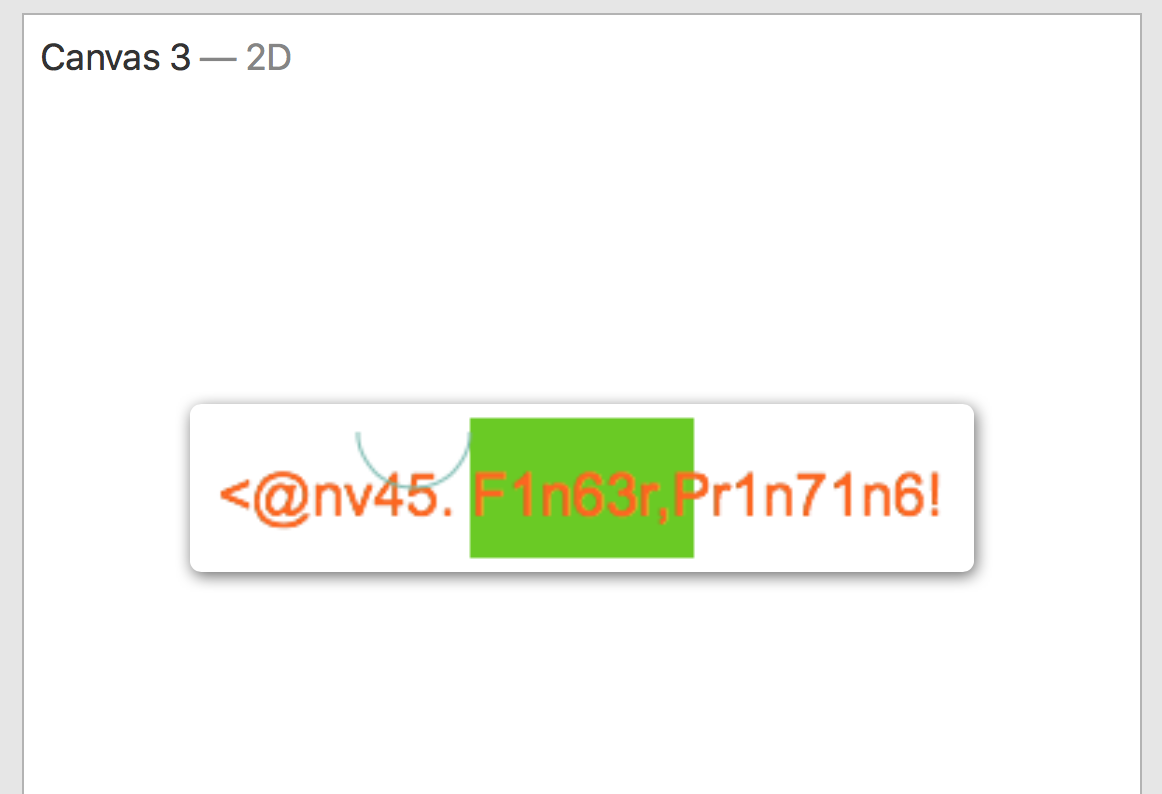 Audio and Battery
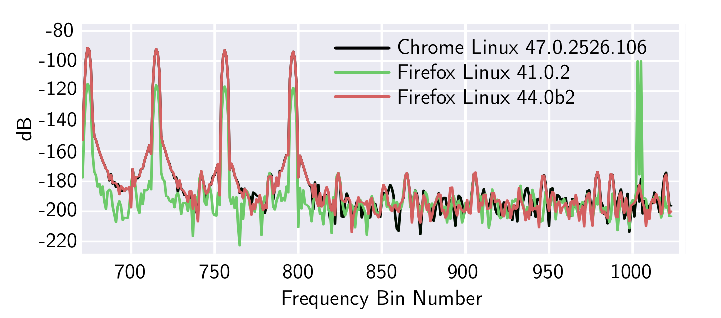 Use JavaScript AudioContext and OscillatorNode APIs to fingerprint the device.
Like canvas fingerprinting
Process an audio signal for fingerprinting

Battery Status API can be leveraged for fingerprinting as well.
Mozilla removed it from Firefox
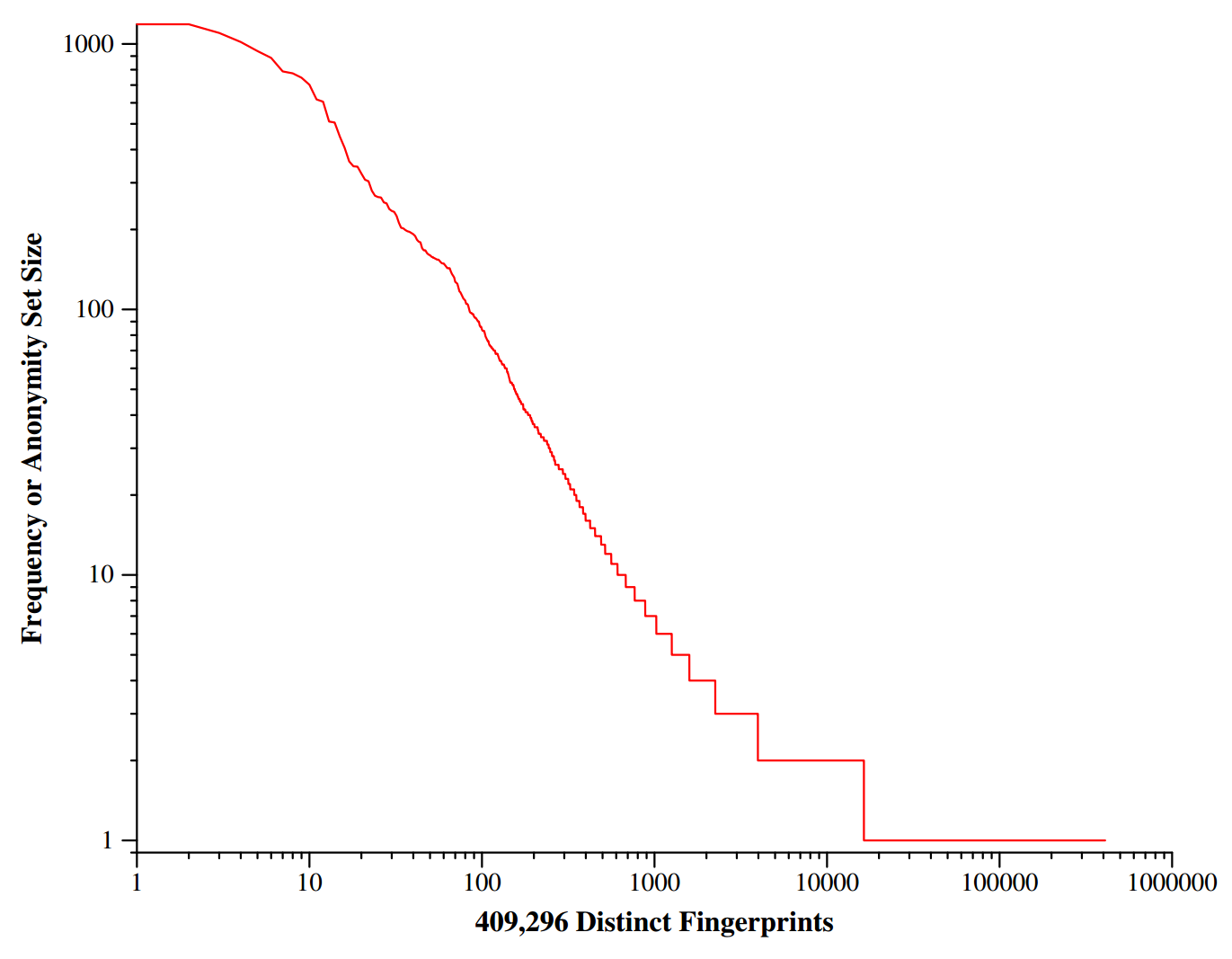 83.6% of users have a unique fingerprint
Real-Time Bidding and Cookie Matching
How Do Ads Get Served?
Advertiser
Ad Network
User
Publisher
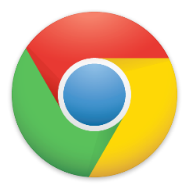 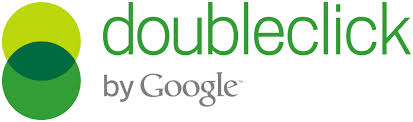 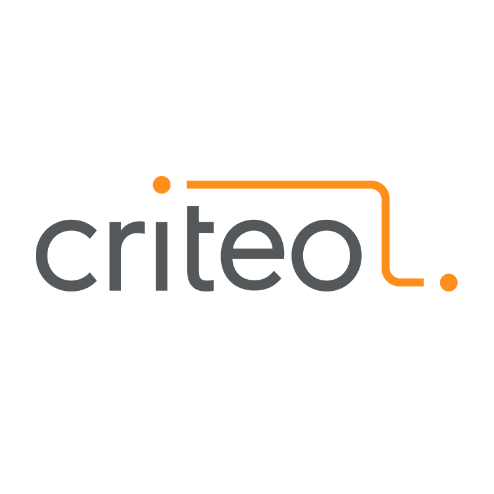 GET, CNN’s Cookie
<html>
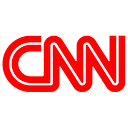 GET, DoubleClick’s Cookie
301 Redirect
Advertisement
GET, Criteo’s Cookie
Advertisement
37
Real Time Bidding (RTB)
Demand-Side
Platforms (DSPs)
Supply-Side
Platform (SSP)
Ad Exchange
User
Publisher
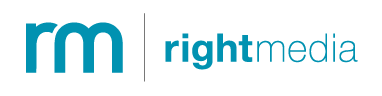 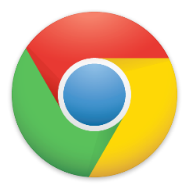 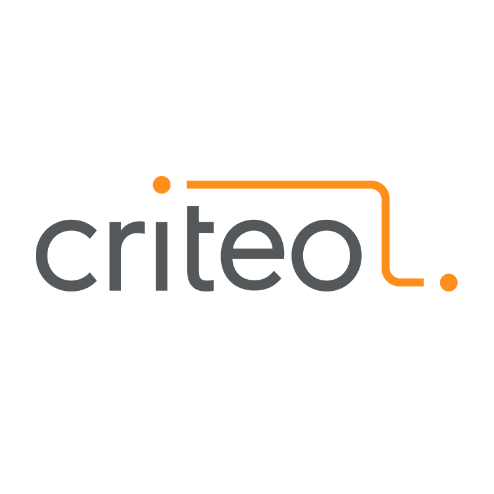 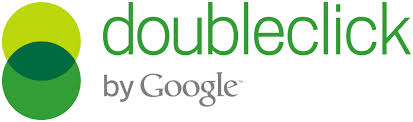 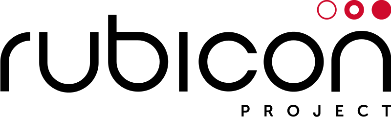 GET, CNN’s Cookie
DSPs cannot read their cookie!
How can they bid if they cannot identify the user?
GET, Rubicon’s Cookie
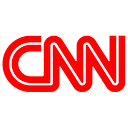 Solicit bids, DoubleClick’s Cookie
GET, DoubleClick’s Cookie
Bid
GET, RightMedia’s Cookie
Advertisement
38
Cookie Matching
Key problem: DSPs cannot read their cookies in the RTB auction
How can they submit reasonable bids if they cannot identify the user?
Solution: cookie matching
Also known as cookie syncing
Process of linking the identifiers used by two ad exchanges
GET, Cookie=12345
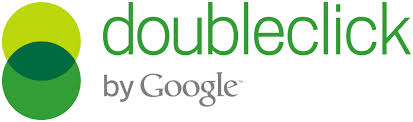 301 Redirect, Location=http://criteo.com/?dblclk_id=12345
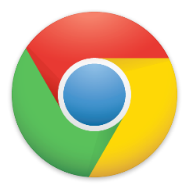 GET ?dblclk_id=12345, Cookie=ABCDE
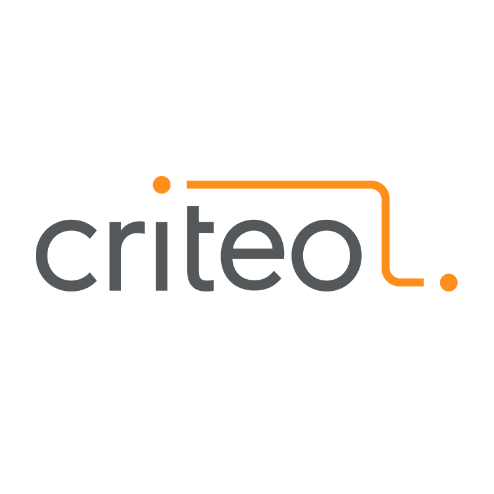 39
Real Time Bidding (RTB)
Demand-Side
Platforms (DSPs)
Supply-Side
Platform (SSP)
Ad Exchange
User
Publisher
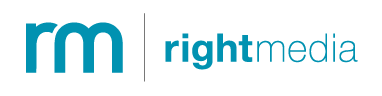 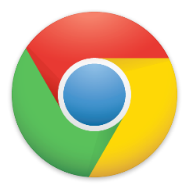 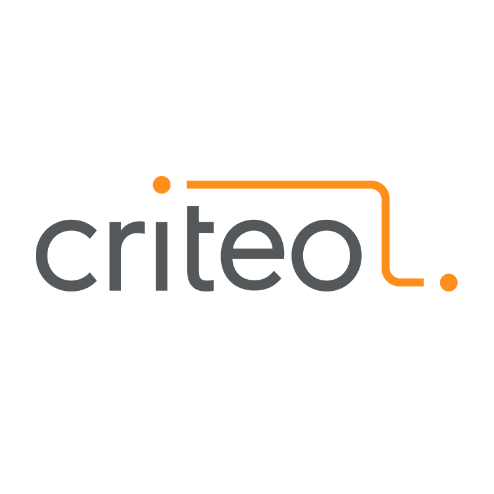 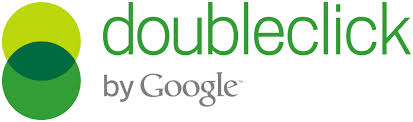 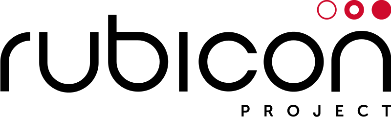 GET, CNN’s Cookie
GET, Rubicon’s Cookie
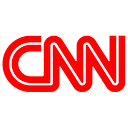 Solicit bids, DoubleClick’s Cookie
GET, DoubleClick’s Cookie
Bid
GET, RightMedia’s Cookie
Advertisement
40
Your Privacy Footprint
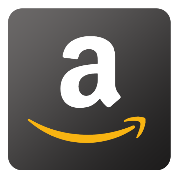 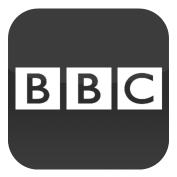 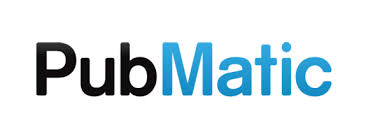 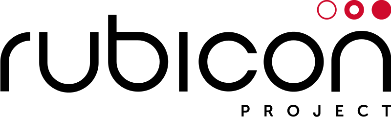 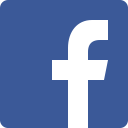 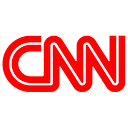 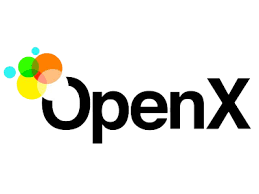 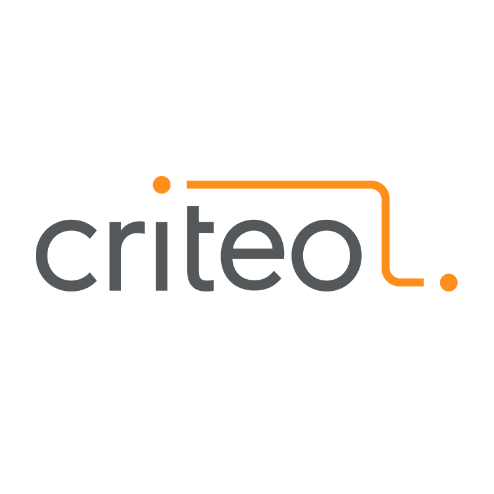 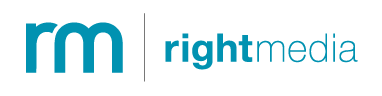 Cookie matching
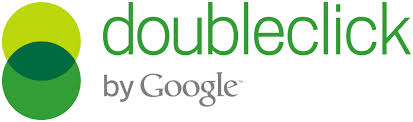 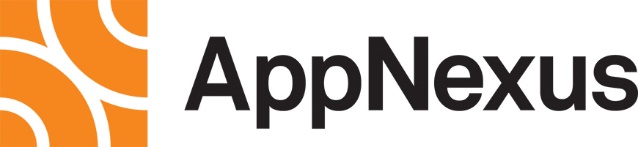 41
What Goes On Out of Sight
What is visible from within your browser
Invisible third-parties that get to observe your browsing history
Impact of RTB on Privacy
Top 10 domains and the % of impressions they observe
https://cbw.sh/static/pdf/bashir-pets18.pdf
Prevention and Mitigation
Basic Mitigation Tactics
Clearing Stateful Trackers
What if users periodically delete cookies?
Doesn’t help much :( 

Flash cookies, LocalStorage, Cache
These need to be deleted as well

Fingerprinting is still an issue!
Ad & Tracker Blocking
Blocking extensions are becoming more popular.
Roughly 37% users have AdBlock Plus 
By default allow-lists some ad networks (Acceptable ads)

What’s the downside of using these extensions?
Eliminate or reduce revenue for publishers

Trade-off between your privacy and publisher revenue
Some extensions just block tracking and not ads — e.g., Ghostery, Disconnect
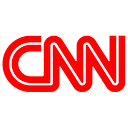 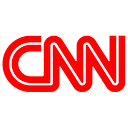 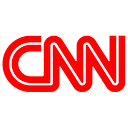 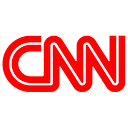 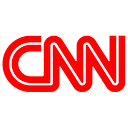 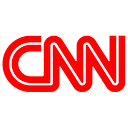 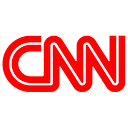 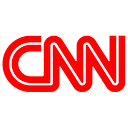 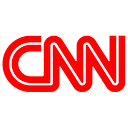 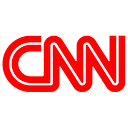 Ad & Tracker Blocking
DoubleClick
OpenXPubMatic
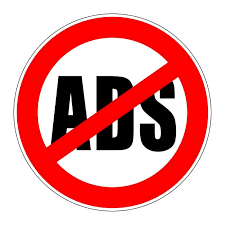 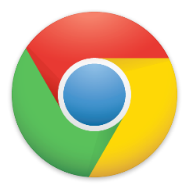 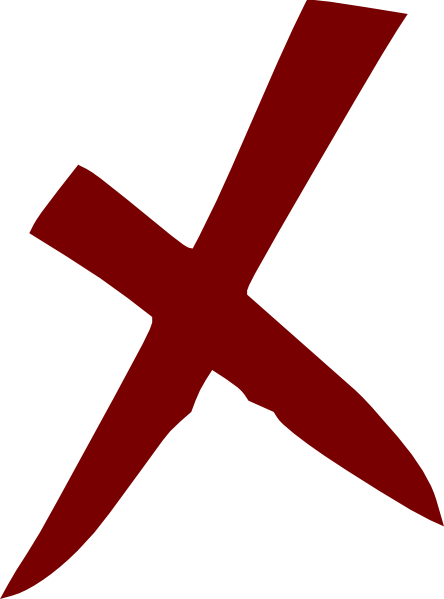 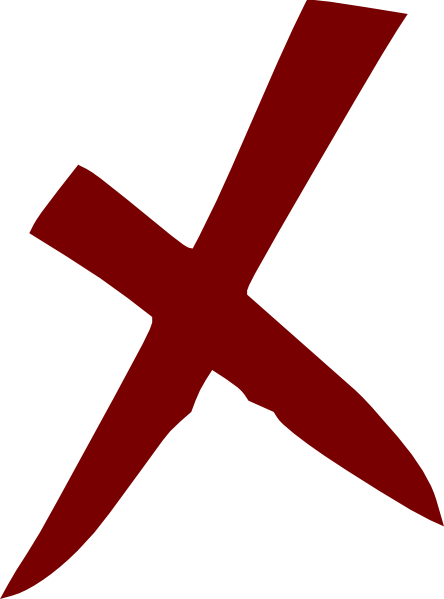 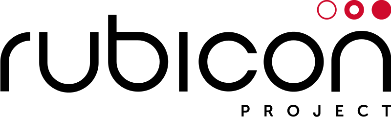 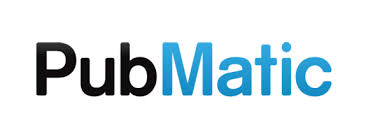 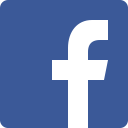 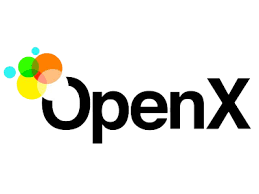 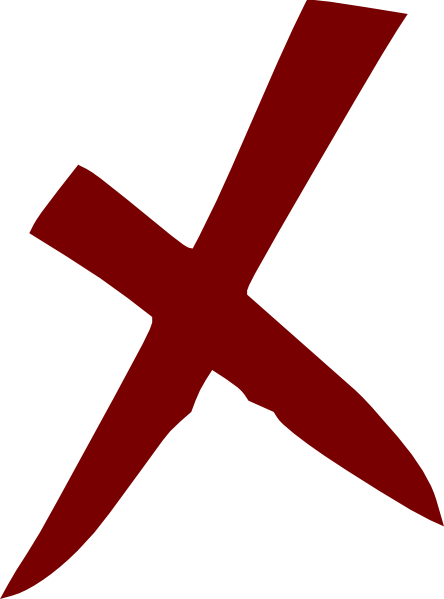 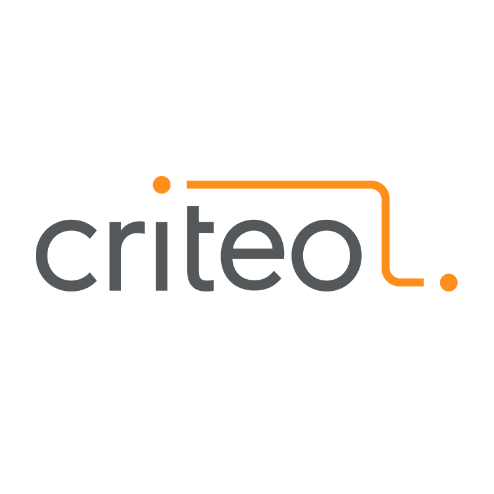 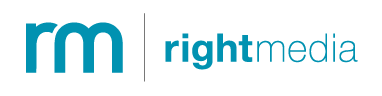 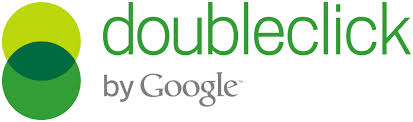 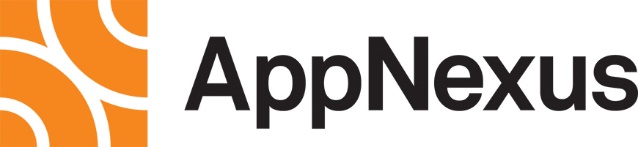 Browser Extensions
Many browser extensions are available that block trackers and advertisers
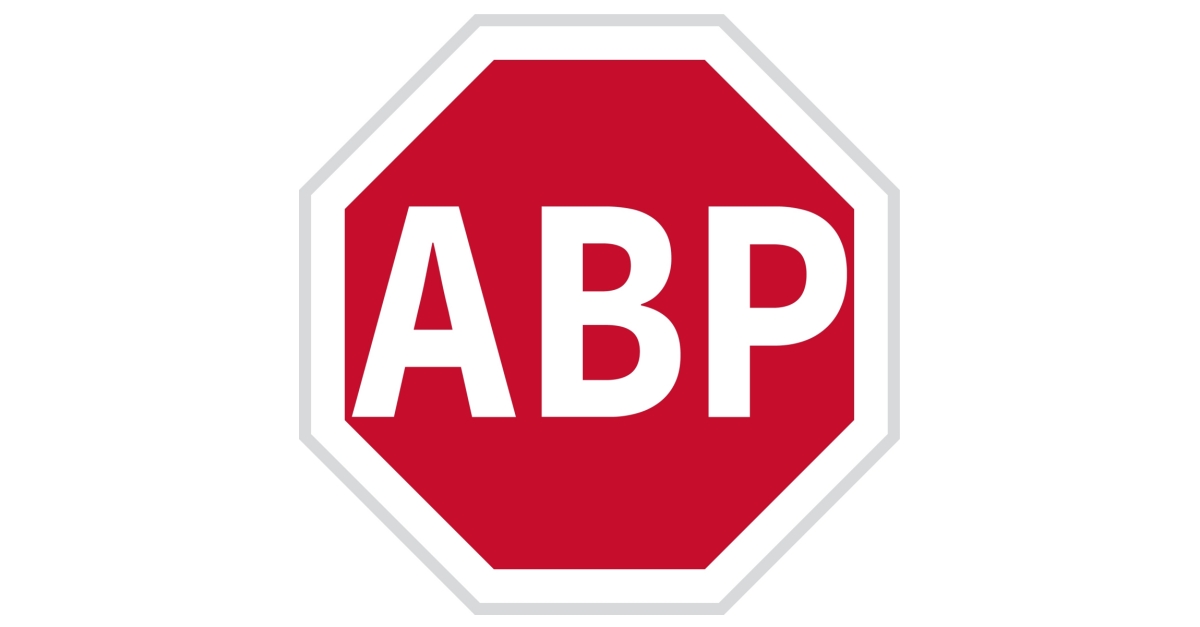 Adblock Plus – most popular
Warning: advertisers can pay to be added to an allow-list, bypass blocking
Disconnect, Ghostery, Privacy Badger – block trackers
Do not block advertisers (who, unfortunately, are also trackers) 
uBlock Origin – the best by far
Pro-tip: go into the settings and enable all the additional block lists
uMatrix – for the truly paranoid
Extremely powerful web firewall, but hard to use
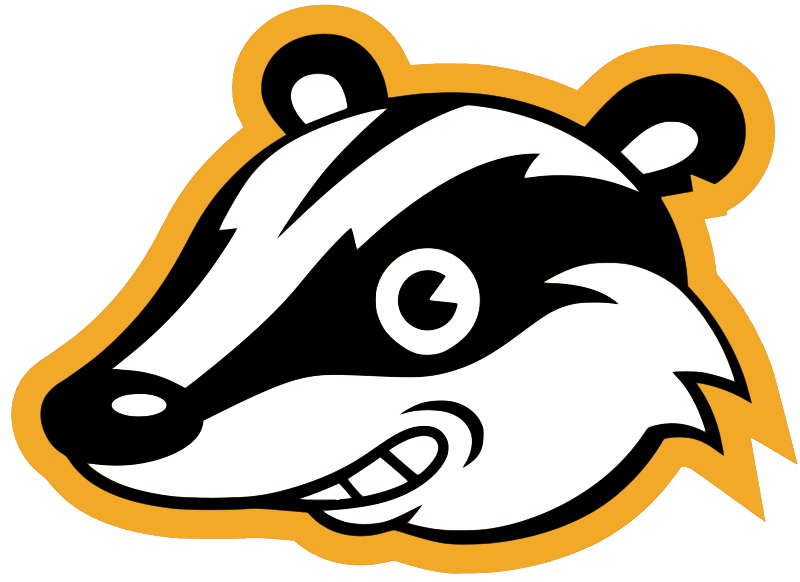 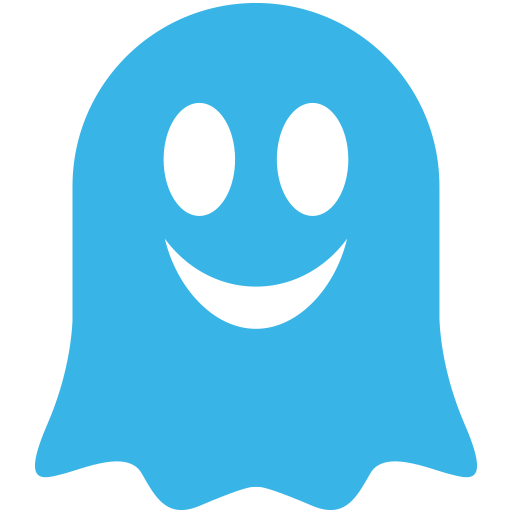 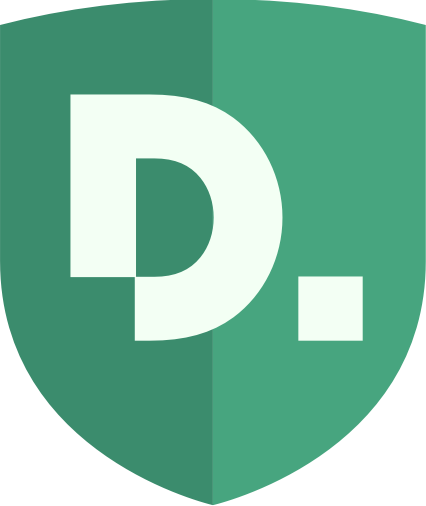 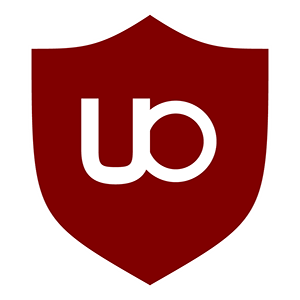 Efficacy of Blocking Extensions
Top 10 domains and the % of impressions they observe
Adblock Plus is similar to ‘No Blocking’ because of the Acceptable Ads whitelist
https://cbw.sh/static/pdf/bashir-pets18.pdf
Avoiding Fingerprinting
Firefox and Brave now attempt to block fingerprinting by default
Leverages a deny-list, coverage will never be perfect
Use Tor Browser
Disables JavaScript, and Internet will be slow
Disable JavaScript
Will probably break the functionality on many web pages
Use uMatrix extension.
You’ll have to manually disable JS from particular domains
uMatrix can also help with randomizing User-Agent
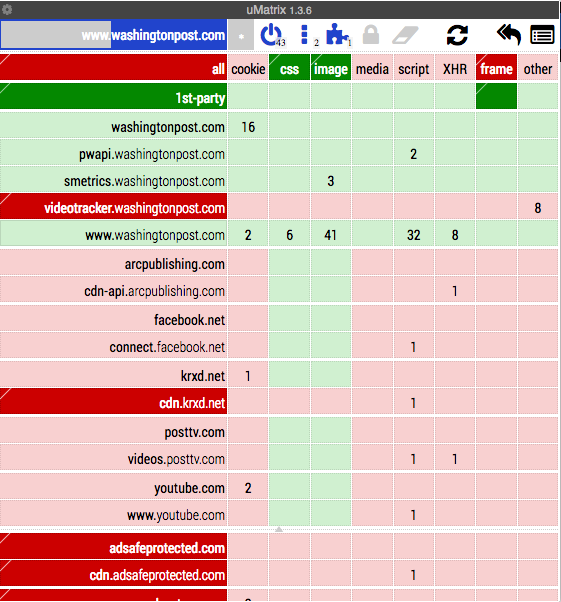 uMatrix UI is Complicated
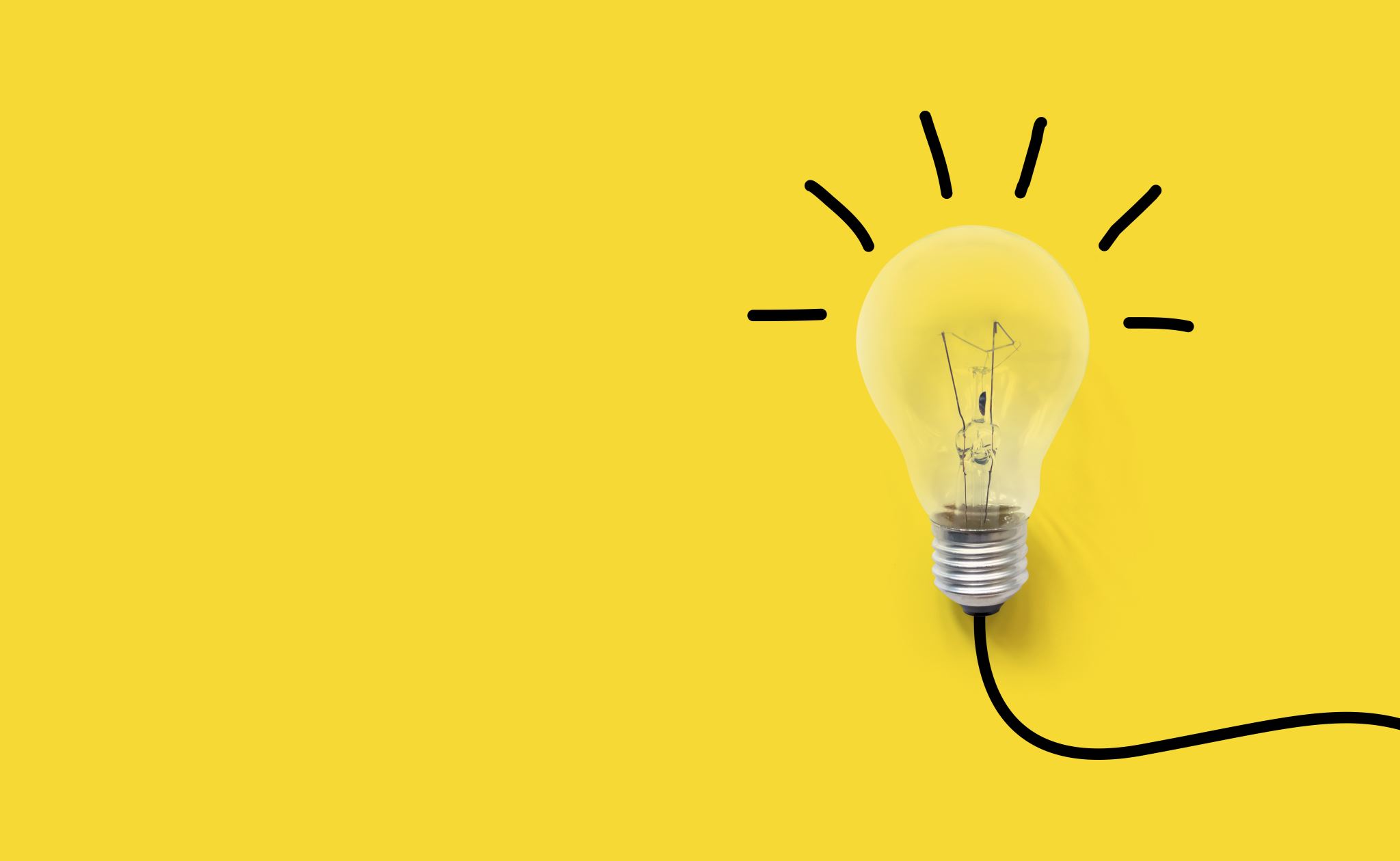 Defense In Depth
Layer multiple protections for the best results!
Online Privacy Regulation
Notice and Consent
Historically, privacy policies were the only requirement
Common misnomer: privacy policies are not meant to protect your privacy
More accurately called a data collection and use policy

Notice and consent framework
Privacy policy notifies you of data collection and use
By agreeing to the policy, you consent to collection and use

Many well-known problems
Policies are hidden using tiny, obscured fonts
Policies are long and written in dense, vague, legalese
Assume consent, data collection happens immediately
No requirement to read the policy, so nobody does
Nobody is informed, therefor consent is meaningless
Regulating Data Collection
New laws are giving people more rights regarding data collection
Europe’s General Data Protection Regulations (GDPR)
California Consumer Privacy Act (CCPA)

Two broad classes of rights
Subject Access Rights – the ability to see, modify, and delete data collected about you
Affirmative notice and consent – prominent disclosure of collection and ability to opt-out
Subject Access Rights
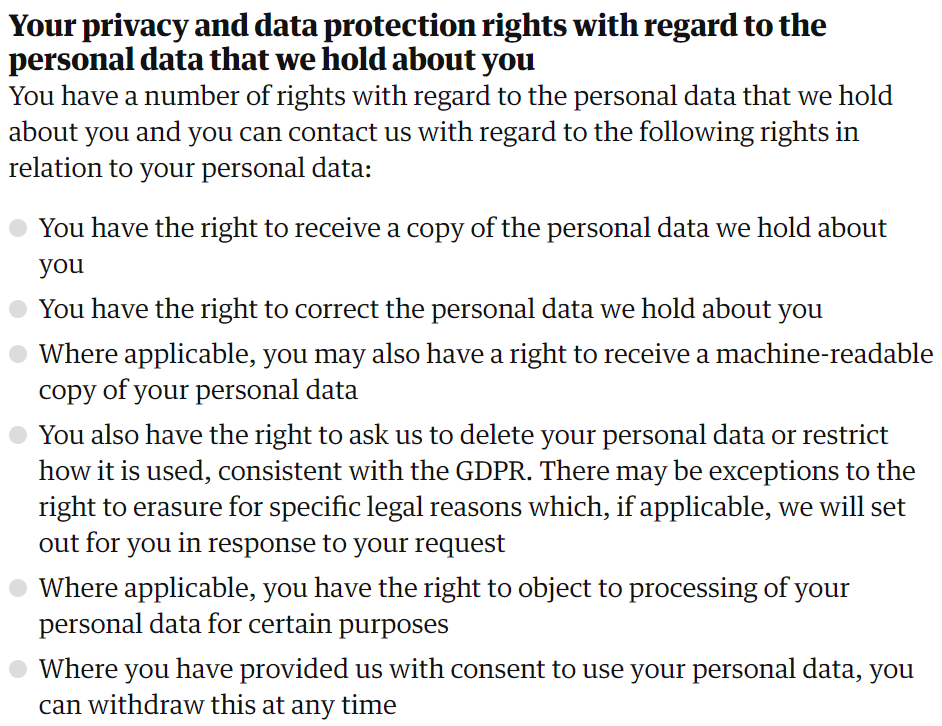 The ability to see, modify, and delete data collected about you
Affirmative Notice and Consent
Prominent consent notices with an opt-out capability
GDPR goes further:
You must be informed about what data will be collected about you, by whom, and for what purposes the data will be used
Data cannot be collected until consent is given
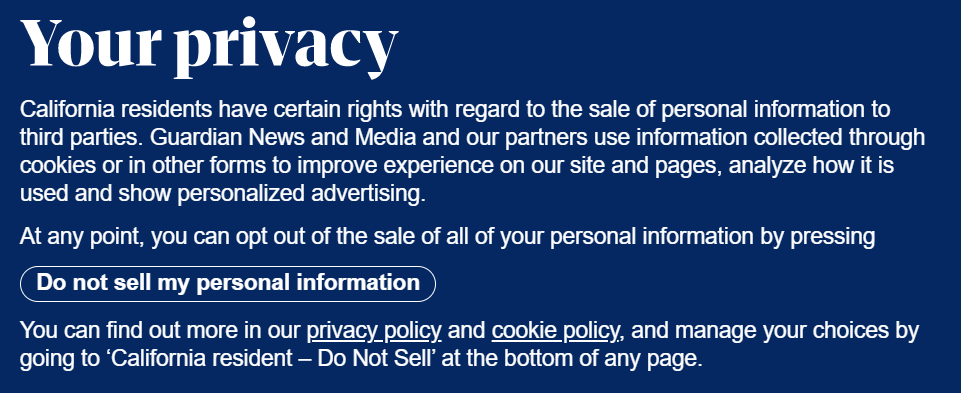 Issues
No federal-level privacy law in the US

CCPA is opt-out, not opt-in

Compliance with these laws is still spotty
Very few enforcement actions
No jurisprudence